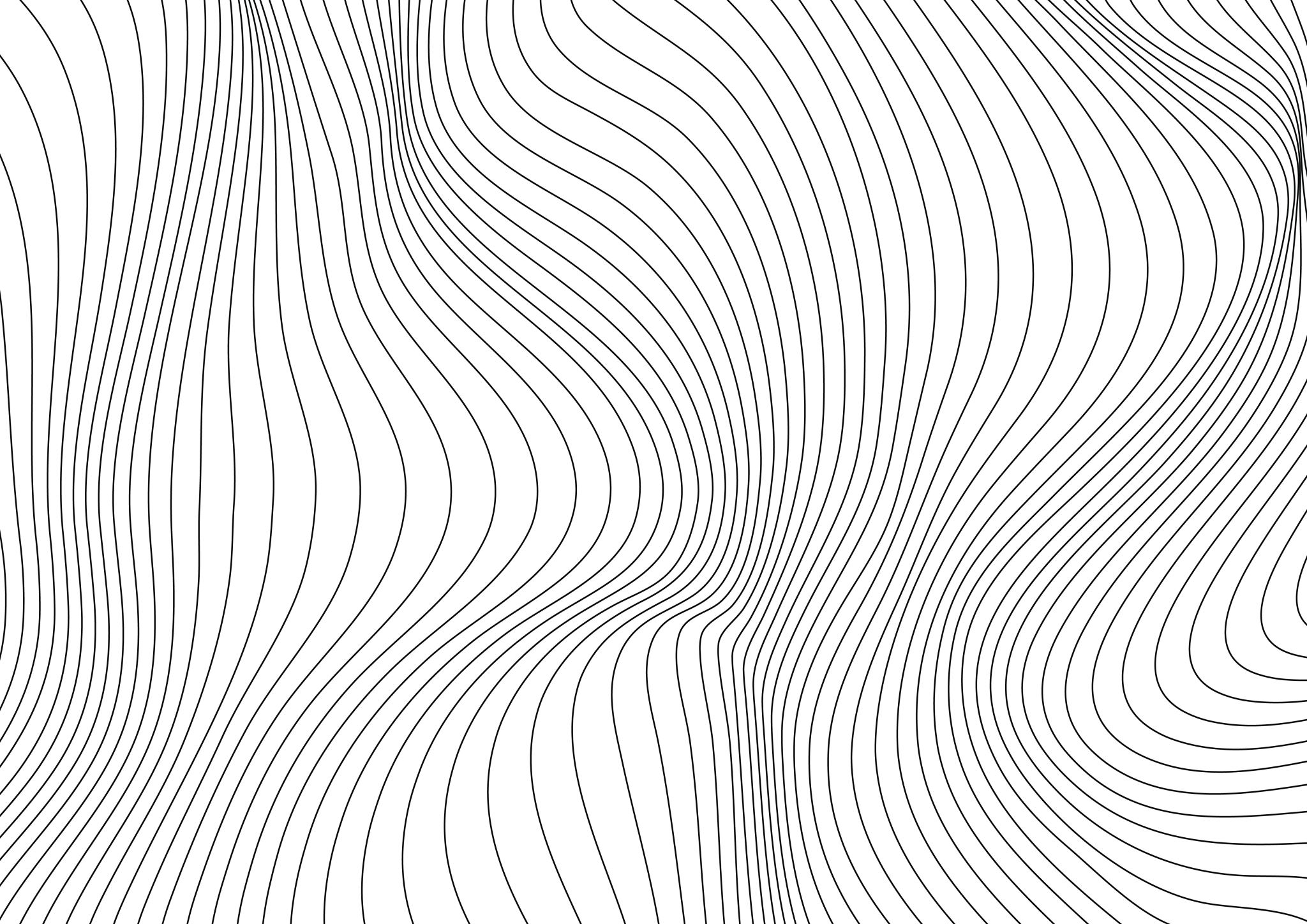 Factorial
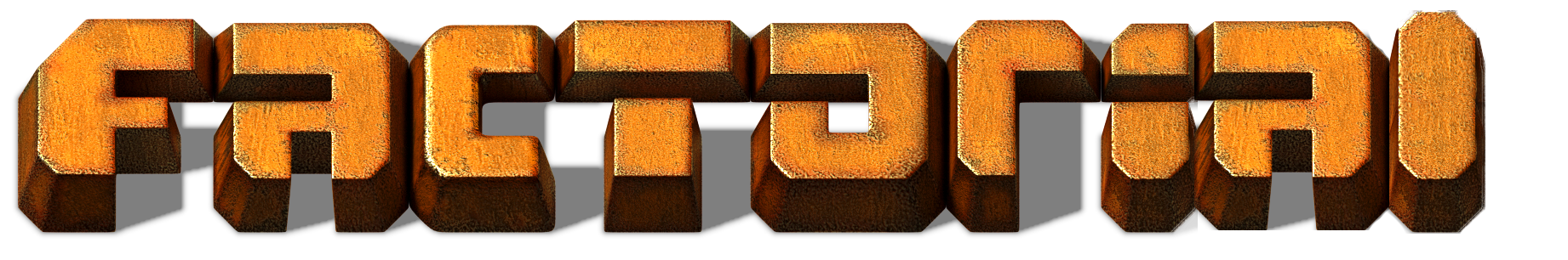 Путь в тысячу миль начинается с одного шага
0
Наша команда:
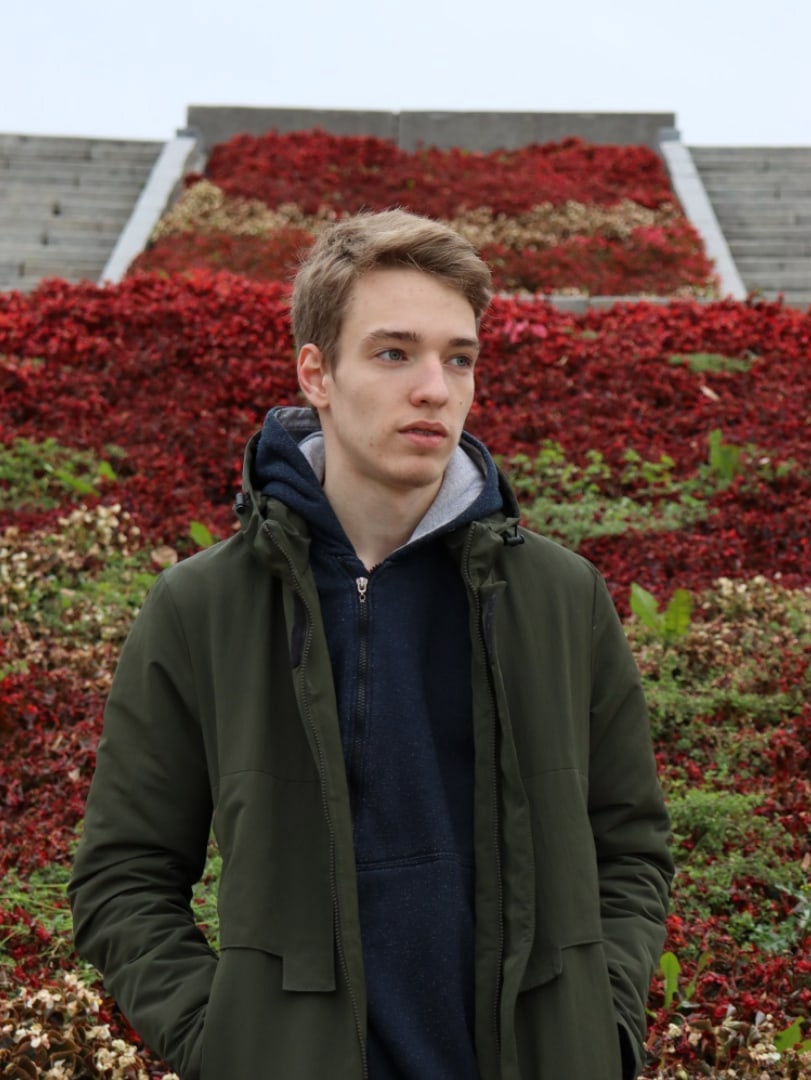 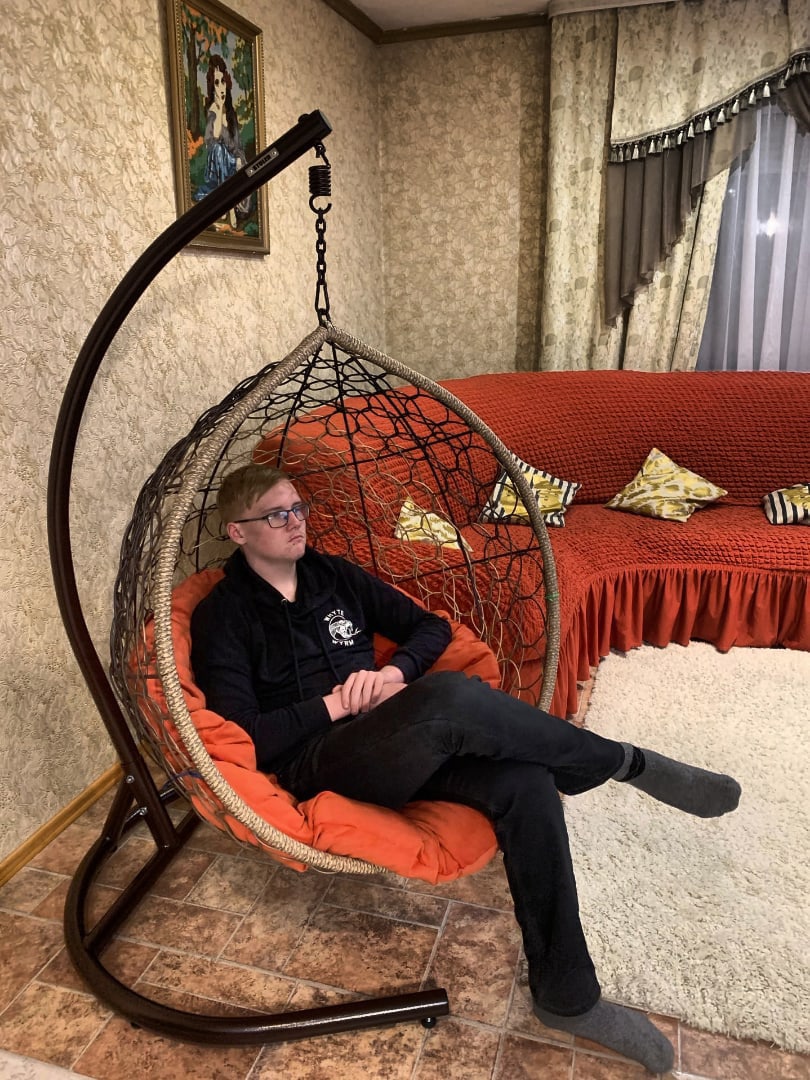 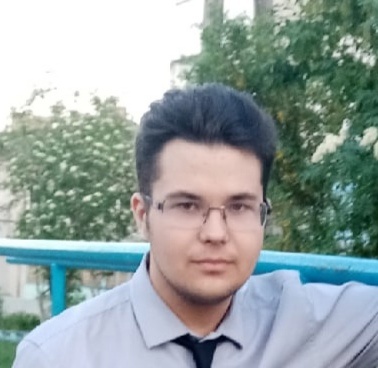 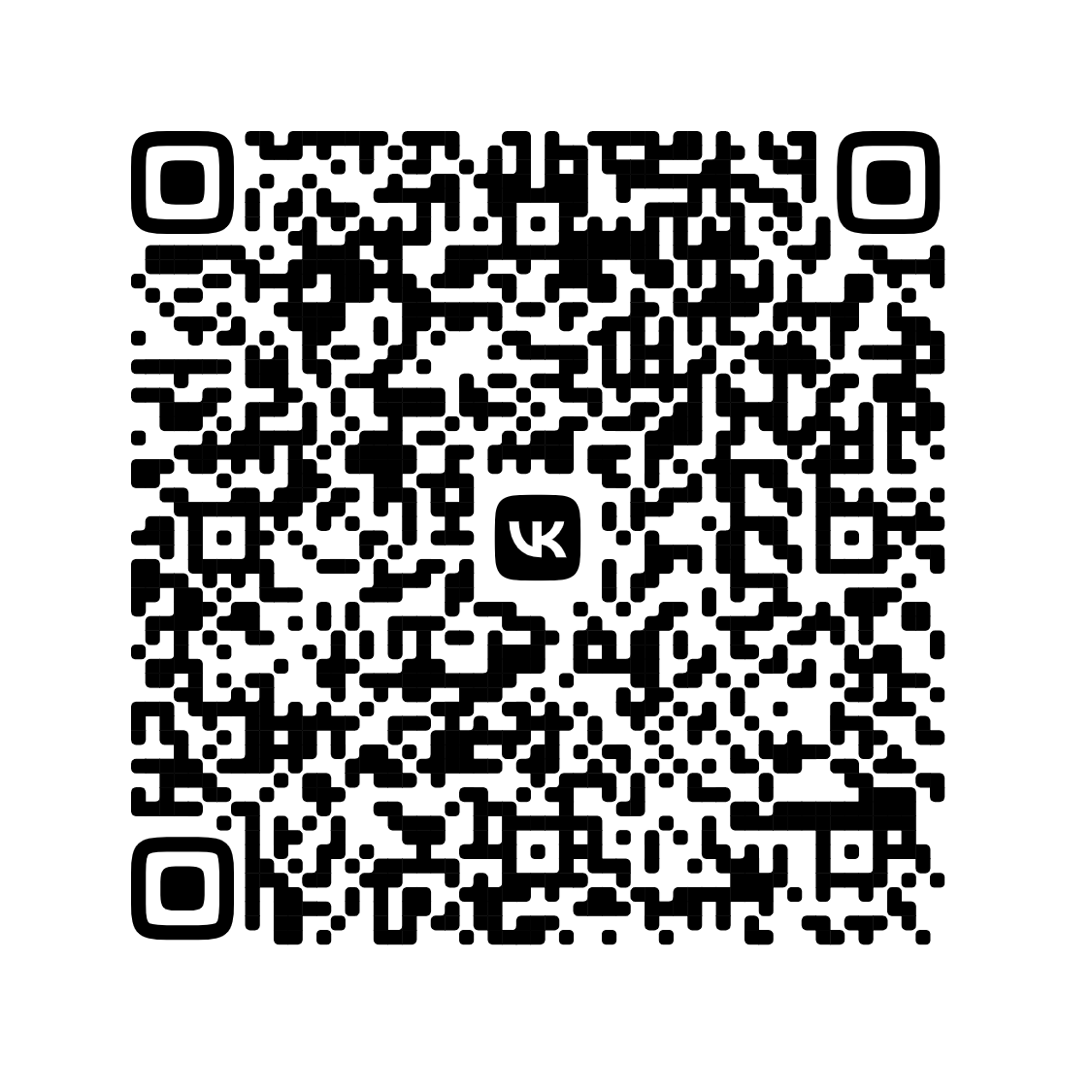 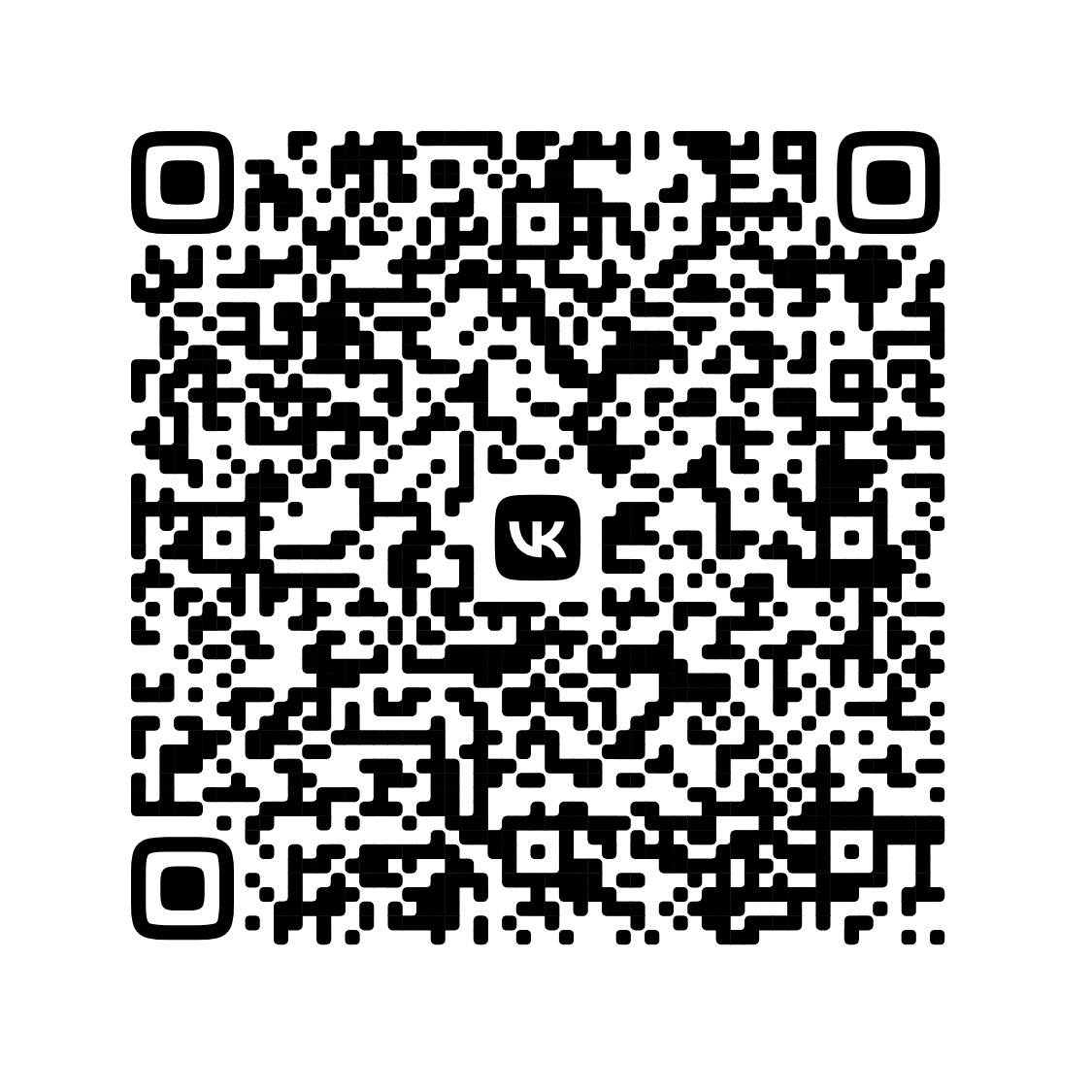 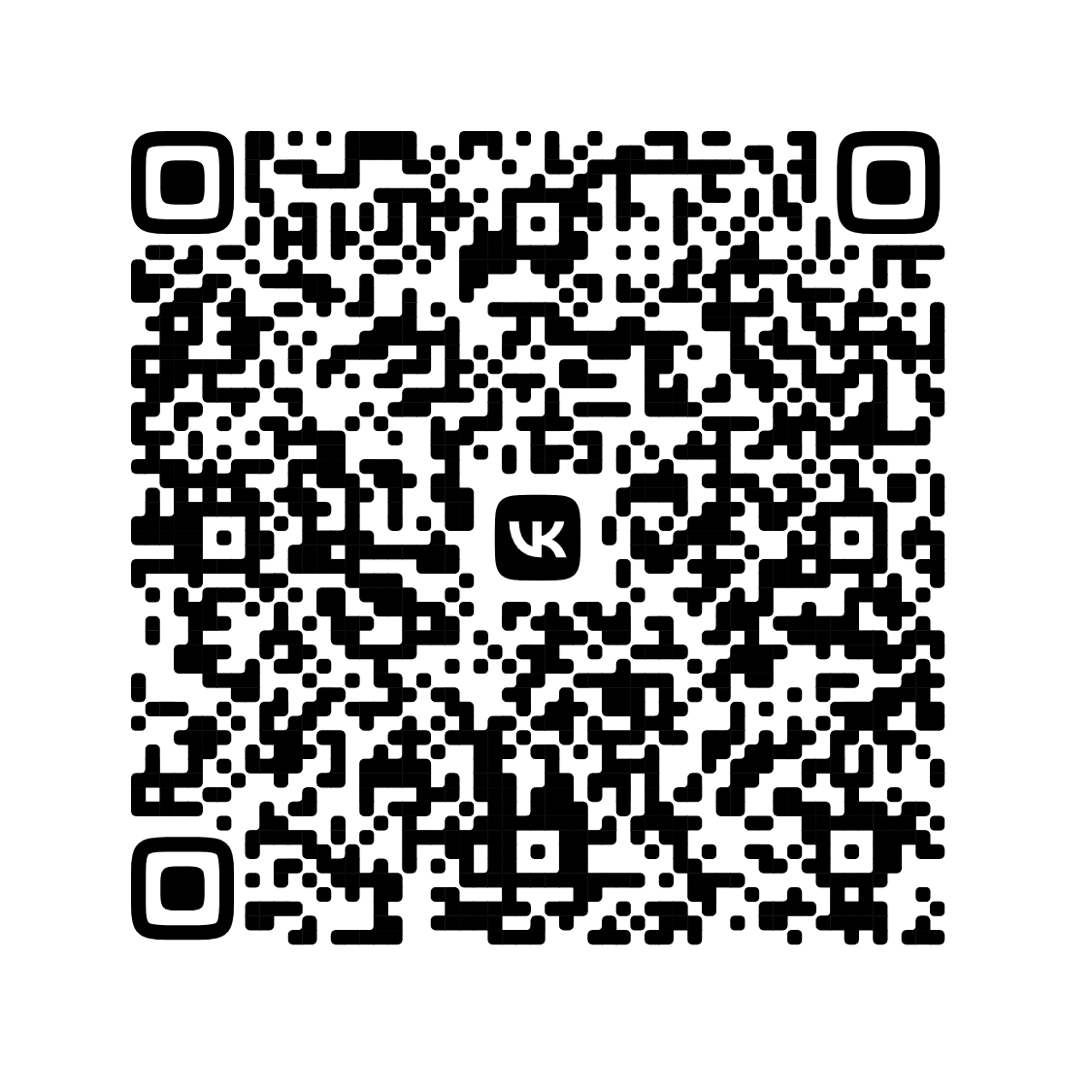 Петров Данила«Креативный солевар»
Дизайнер
Яненко Петр
«Думающий солевар»
Аналитик
Бусов Артем
«Главный солевар»
Разработчик
1
Боли
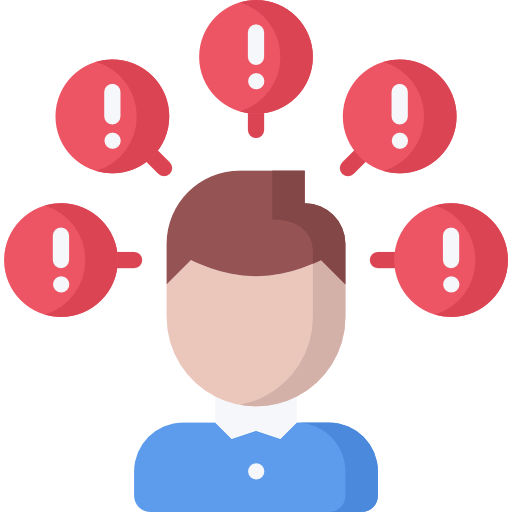 КОГДА ИГРОКИ ВПЕРВЫЕ ЗАПУСКАЮТ FACTORIO ИМ НЕ ВСЕГДА ПОНЯТНО, ЧТО ДЕЛАТЬ И С ЧЕГО НАЧАТЬ. ИЗ-ЗА ЧЕГО ДАННАЯ ИГРА МОЖЕТ ОТТАЛКИВАТЬ ИХ.
2
Наши цели:
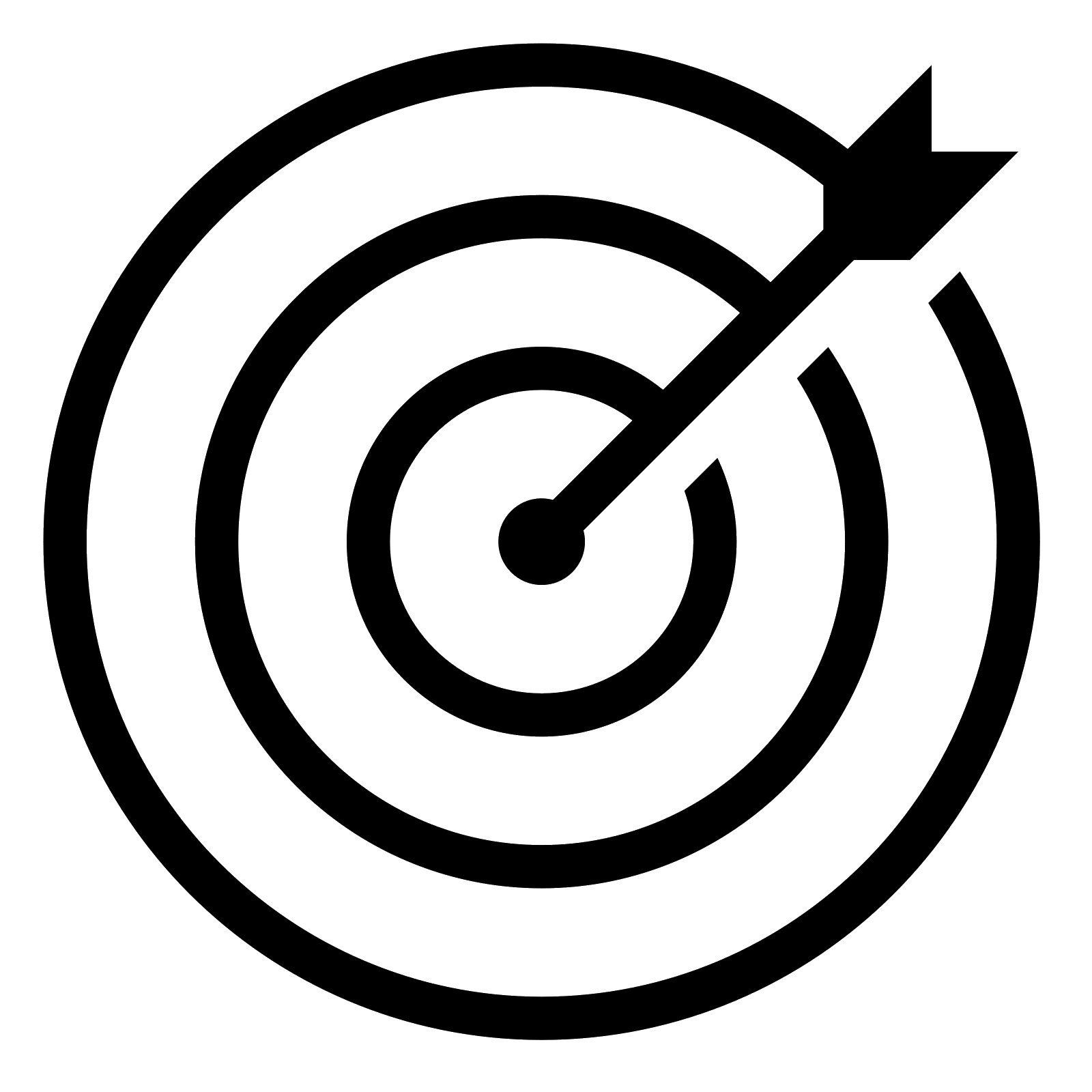 НАШЕЙ ЦЕЛЬЮ ЯВЛЯЕТСЯ СОЗДАНИЕ СПРАВОЧНИКА И ЗАДАЧНИКА С ПОДРОБНЫМ ОБЪЯСНЕНИЕМ И ПРАКТИЧЕСКИМИ ЗАДАЧАМИ, БЛАГОДАРЯ КОТОРЫМ ЛЮБОЙ ЧЕЛОВЕК СМОЖЕТ НАЧАТЬ СВОЕ ВЫЖИВАНИЕ В FACTORIO.
3
Наши основные конкуренты
ОФИЦИАЛЬНЫЙ САЙТ ВИКИ FACTORIOНА ОФИЦИАЛЬНОМ ВИКИ РАССКАЗАНО ВСЕ ОБ ИГРЕ, ОДНАКО НАЙТИ НУЖНУЮ ИНФОРМАЦИЮ НЕ ВСЕГДА ЛЕГКО НАЙТИ.
БОЛЬШОЙ ГАЙД ПО ИГРЕ FACTORIO: ДАННЫЙ ГАЙД СОБИРАЕТ ВСЮ НЕОБХОДИМУЮ ИНФОРМАЦИИ ДЛЯ ИГРОКА, ТЕКСТА НЕ СЛИШКОМ МНОГО, НО, ПО НАШЕМУ МНЕНИЮ, ДАННОМУ ГАЙДУ НЕ ХВАТАЕТ ИНТЕРАКТИВНОСТИ
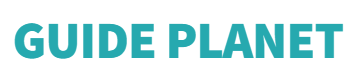 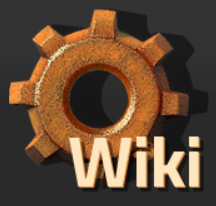 4
Наши пользователи
НАШЕЙ ЦЕЛЕВОЙ АУДИТОРИЕЙ ЯВЛЯЮТСЯ НОВИЧКИ ВСЕХ ВОЗРАСТОВ, ЖЕЛАЮЩИЕ ОБУЧИТЬСЯ ЭТОЙ НЕПРОСТОЙ ИГРЕ
5
Технологический стек
Для разработки нашего продукта был выбран игровой движок Unity. Для дизаина была выбрана Figma’a в связи с ее простотой. А для контроля за процессом разработки Мы использовали Социальную сеть VK
6
Продукт
В итоге в процессе разработки у нас получилась игра-справочник, который поможет начинающим игрокам изучить азы в игре Factorio
7
Обратная связь
Плюсы:
Понятность интерфейса
Наличие справочника
Полезность для новичков
Необычная стилистика

Минусы:
Гигантизм интерфейса
Недостаточно уровней
Нет подходящего сюжета
В ходе разработки продукта также были собрана обратная связь, которая помогла скорректировать курс разработки приложения
Дальнейшие планы
Добавление большинства игровых механик и задач, связанных с основными постройками в игре.
Выявление и исправление багов
Добавление в наш продукт минимального сюжета, что добавит интерес к изучению
Добавление новых уровней
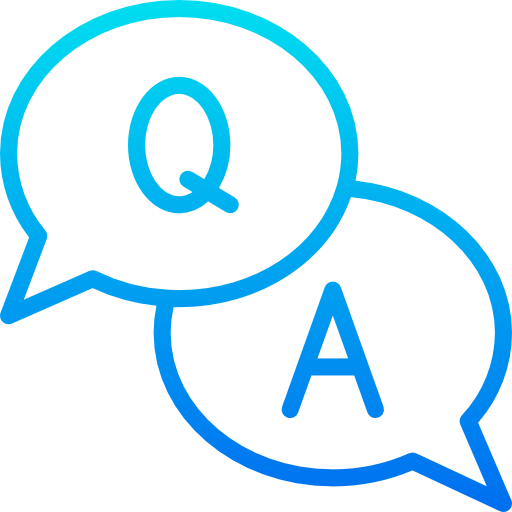 Конец
Сейчас мы готовы ответить на ваши вопросы по нашему проекту
10